Defining 
Pragmatics
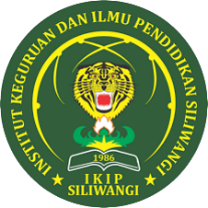 @trisnendri
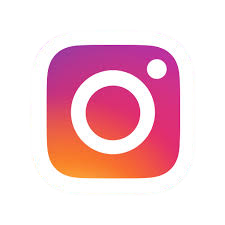 Trisnendri Syahrizal
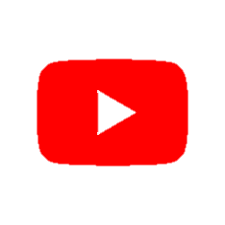 http://bit.ly/pragmaticsws1
THE EXPERTS
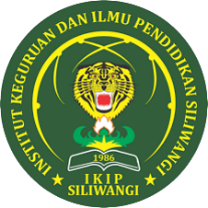 @trisnendri
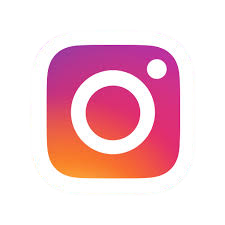 Trisnendri Syahrizal
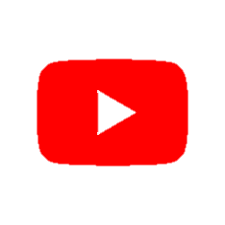 Gorge yule
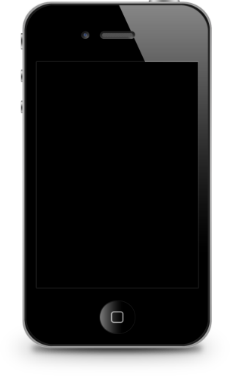 Charles Morris
David Crystal
The Oxford Companion to Philosophy (Fotion 1995).
“The study of the relations between linguistic forms and its users(…)
Only pragmatics allows humans into the analysis: their assumptions, purposes, goals, and actions they perform while speaking.” (G.Yule)
The study of contextual meaning communicated by a speaker or writer, and interpreted by a 
listener or reader.
George Yule is a British linguist
“The study of the relation of signs to their interpreters”
Pragmatics studies the factors that 
govern our choice of language in social interaction and the 
effects of our choice on others.
The Oxford Companion to Philosophy (Fotion 1995)
Pragmatics is the study of language 
which focuses 
attention on the users and the 
context of language use rather than 
on reference, truth, or grammar.
Pragmatics is needed if we want a fuller, deeper, and generally more reasonable account of 
human language behavior
Web Definitions
Pragmatics is a subfield of linguistics which 
studies the ways in which context contributes to meaning.
Pragmatics 
Competence
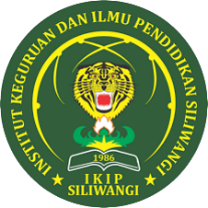 @trisnendri
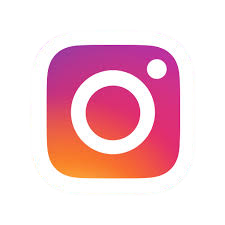 Trisnendri Syahrizal
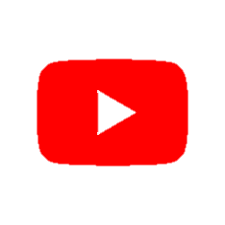 Semantics and 
Syntax
Non-verbal communication
Utterance 
Interpretation
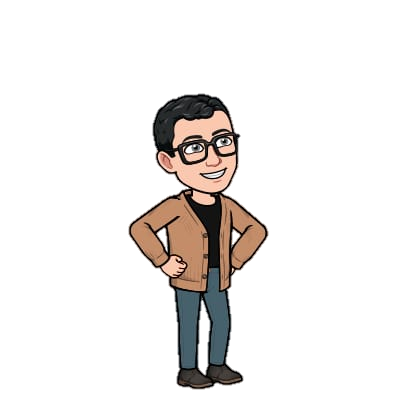 Utterance 
inference
Cross Cultural Difference
Register
Interlocutor’s Status
Context
The Keywords
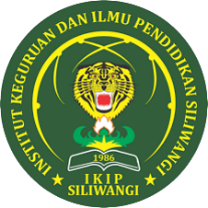 @trisnendri
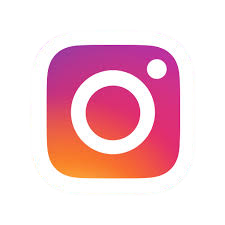 Trisnendri Syahrizal
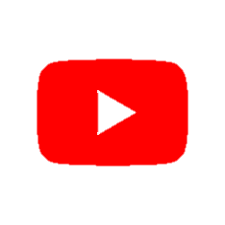 WHAT PEOPLE MEAN by their 
utterances rather than what the words or phrases might mean by themselves.
1. SPEAKER MEANING
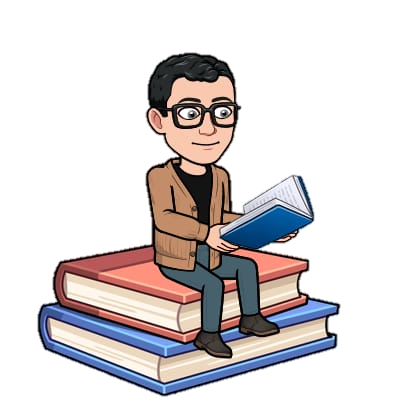 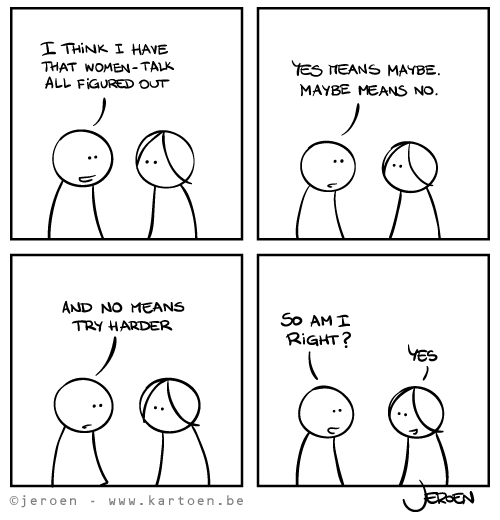 What’s the woman implies?
The Keywords
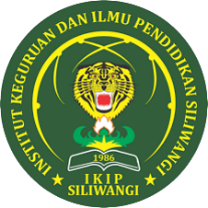 @trisnendri
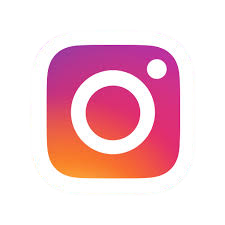 Trisnendri Syahrizal
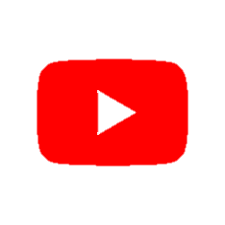 Importance of the CONTEXT: 
the circumstances and the audience or public.
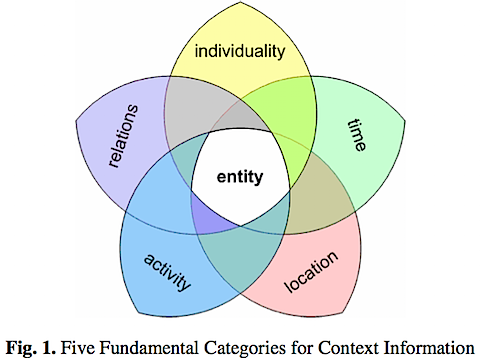 2. Contextual Meaning
The Keywords
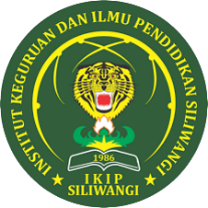 @trisnendri
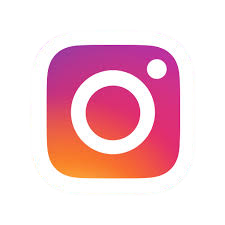 Trisnendri Syahrizal
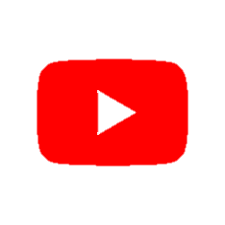 The study of how more gets communicated than said
The INFERENCES made by listeners or 
readers in order to arrive at an 
interpretation of the intended meaning.
3. Invisible Meaning
A great deal of what is UNSAID is recognized as part of what is communicated.
The Keywords
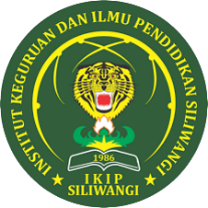 @trisnendri
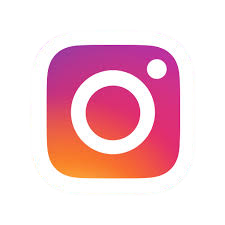 Trisnendri Syahrizal
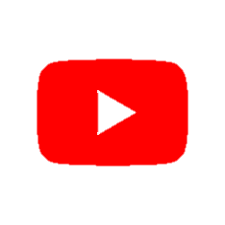 The CLOSENESS or DISTANCE of the listener or reader 
determines how much needs to be said.
4. Relative Distance
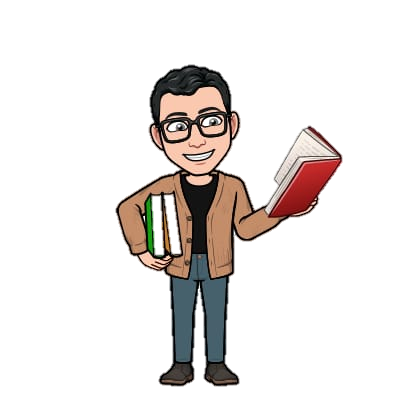 The Keywords
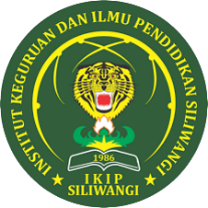 @trisnendri
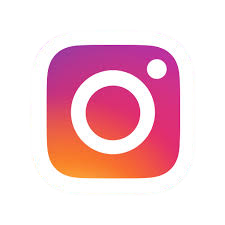 Trisnendri Syahrizal
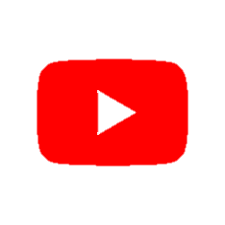 Luckily, people tend to behave in 
fairly REGULAR ways when it 
comes to using language. As part of social groups we follow general expected patterns of behaviour.
5. REGULARITY
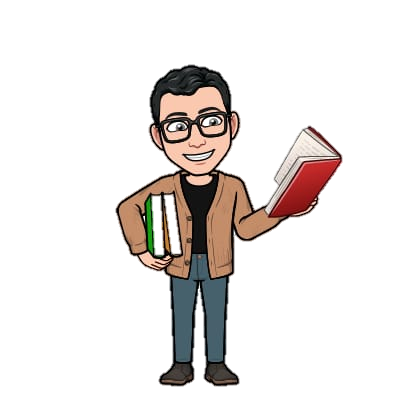 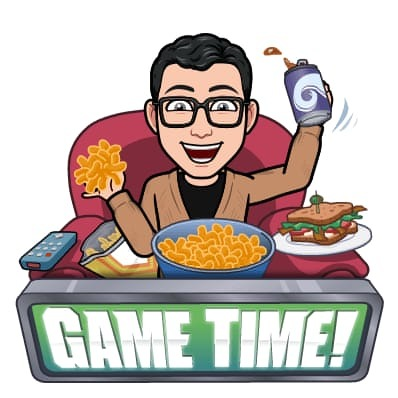 http://bit.ly/tfpday2
Go to the link
Do the True and False game 
There will 10 statements 
Determine either the statement is TRUE or FALSE
You have 3 lives 
You have 2 minutes to finish all the statement 
Do it once
Exit Ticket
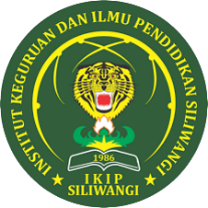 @trisnendri
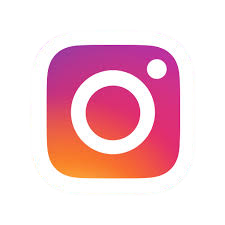 Trisnendri Syahrizal
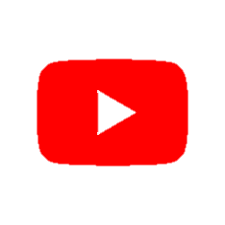 https://bit.ly/pragmaticsday2
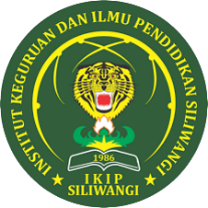 @trisnendri
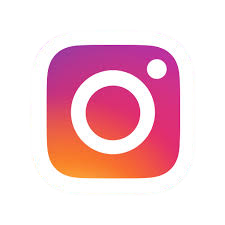 Trisnendri Syahrizal
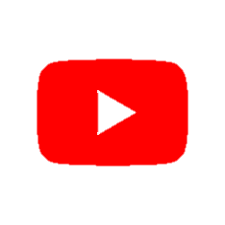 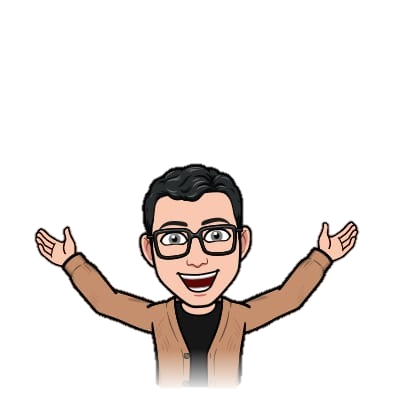 THANK YOU!!!
STAY AT HOME
STAY INSPIRED